Муниципальное бюджетное общеобразовательное учреждение средняя общеобразовательная школа № 23 города Коврова
имени Героя Советского Союза Дмитрия Федоровича Устинова
МБОУ СОШ №23
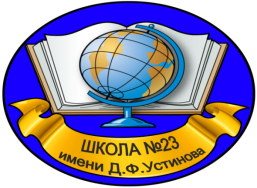 Введение ФГОС НОО и СОО третьего поколения
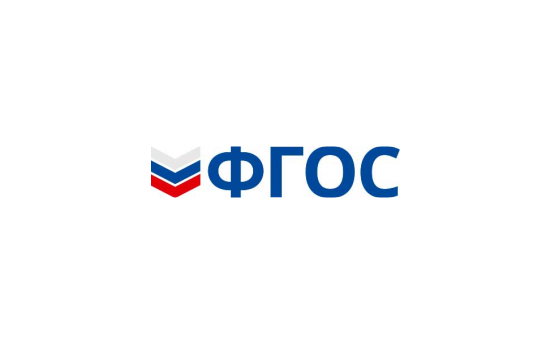 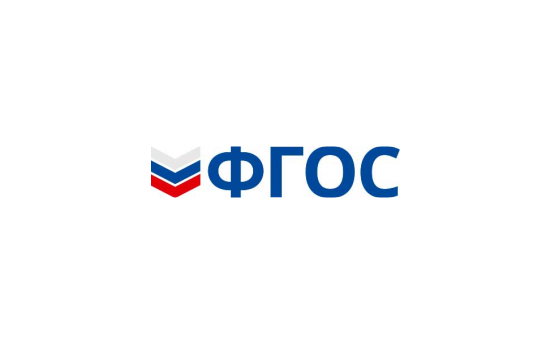 Нормативные документы
Приказ Минпросвещения России от 31.05.2021 № 286
Об утверждении федерального государственного образовательного стандарта начального общего образования
Приказ Минпросвещения России от 31.05.2021 № 287
Об утверждении федерального государственного образовательного стандарта основного общего образования
Приказ МБОУ СОШ №23 от 23.08.2021 № 263
Об утверждении дорожной карты по переходу на новые ФГОС начального и основного общего образования
	Приказ МБОУ СОШ №23 от 23.08.2021 № 263/1
О создании рабочей группы по введению и реализации ФГОС начального и основного общего образования
Состав рабочей группыпо введению и реализации ФГОС начального и основного общего образования
Председатель рабочей группы: Лимонова Н.П., директор образовательной организации.
Члены  рабочей группы:
Бучинская Г.А., заместитель директора по УР,
Мещерякова И.А., заместитель директора по ВР,
Ерхалева М.А., заместитель директора по ИД,
Ерхалев С.И., заместитель директора по УР,
Овсянкина Е.А., старший методист,
Черникова Н.В., старший методист,
Грушевская О.Л., старший методист,
Соколова Ю.С., ведущий инженер по ИКТ,
Маркова Е.А., заместитель директора по АХР,
Севрюгин А.В., заместитель директора по безопасности,
Рулько Т.В., руководитель методического объединения классных руководителей,
Едыкина Т.В., руководитель методического объединения учителей начальных классов,
Дубова Л.А., руководитель методического объединения учителей русского языка и литературы,
 Матвеева М.В.,   руководитель методического объединения учителей математики,
Яковенко И.Л., руководитель методического объединения учителей общественно-экономического цикла,
Свиязова Т.Е.., руководитель методического объединения учителей иностранного языка,
Хаханова Л.Н., руководитель методического объединения учителей химии, биологии и географии,
Малашенко И.Н., руководитель методического объединения учителей ИЗО, музыки, технологии и ОБЖ,
Сенькина С.А., руководитель методического объединения учителей физической культуры,
Храмова С.Л., педагог-психолог
Назина З.А., заведующая школьной библиотекой
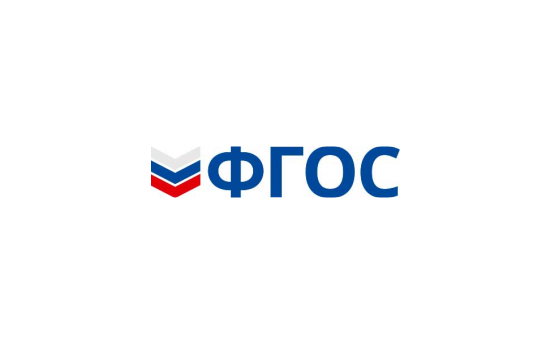 ДОРОЖНАЯ КАРТА
мероприятий по обеспечению перехода на новые ФГОС НОО, ФГОС ООО на 2021–2027 годы
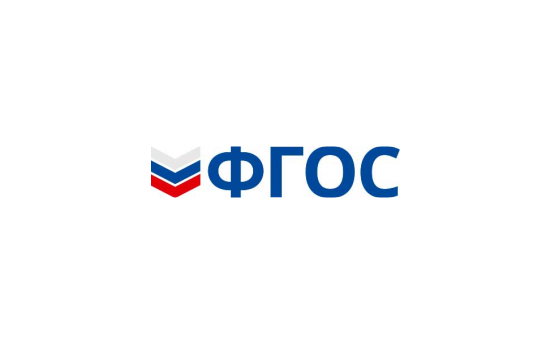 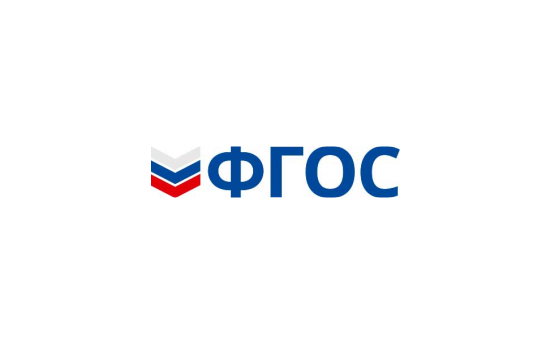 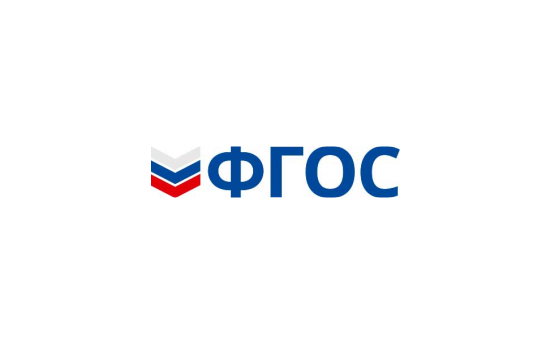 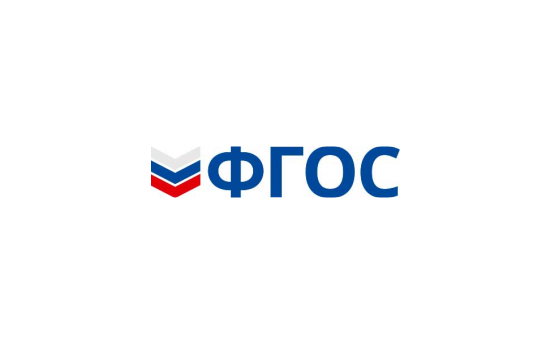 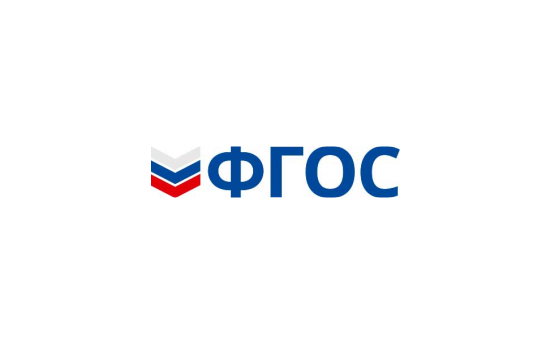 Изменения в новых ФГОС НОО и ООО
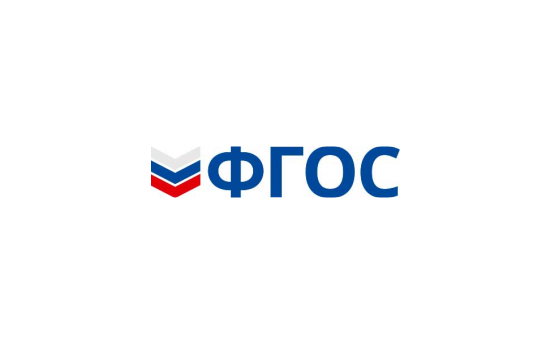 Вариативность
Новые стандарты НОО и ООО требуют, чтобы содержание ООП НОО и ООО было вариативным. Это значит, что школы все больше должны ориентироваться на потребности учеников и предлагать им различные варианты программ в рамках одного уровня образования.
Школа может обеспечить вариативность ООП тремя способами. Первый – в структуре программ НОО и ООО школа может предусмотреть учебные предметы, учебные курсы и учебные модули. Второй – школа может разрабатывать и реализовывать программы углубленного изучения отдельных предметов. Для этого на уровне ООО добавили предметные результаты на углубленном уровне для математики, информатики, физики, химии и биологии. Третий способ – школа может разрабатывать и реализовывать индивидуальные учебные планы в соответствии с образовательными потребностями и интересами учеников.
Вариативность дает школе возможность выбирать, как именно формировать программы. Учителя смогут обучать учеников в соответствии с их способностями и запросами и так, как считают нужным. При этом, однако, нужно учитывать и требования к предметным результатам.
Планируемые результаты
В новых ФГОС подробнее описывают результаты освоения ООП НОО и ООО – личностные, метапредметные, предметные.
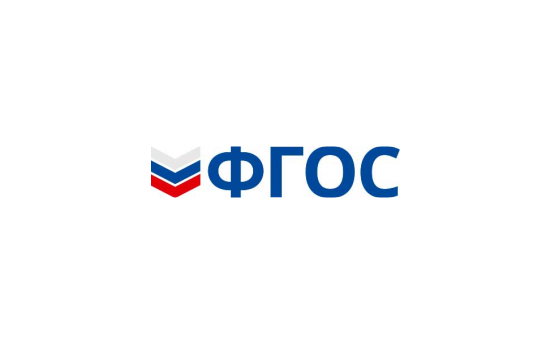 Предметные результаты
Новые ФГОС 2021 года определяют четкие требования к предметным результатам по каждой учебной дисциплине. Появилось конкретное содержание по каждой предметной области. Например, во ФГОС НОО конкретизировали предметные результаты по каждому модулю ОРКСЭ – «Основы православной культуры», «Основы иудейской культуры», «Основы буддийской культуры», «Основы исламской культуры», «Основы религиозных культур народов России», «Основы светской этики». Во ФГОС ООО отдельно описали предметные результаты для учебного предмета «История» и учебных курсов «История России» и «Всеобщая история».
На уровне ООО установили требования к предметным результатам при углубленном изучении некоторых дисциплин. Это учебные предметы «Математика», включая курсы «Алгебра», «Геометрия», «Вероятность и статистика»; «Информатика»; «Физика»; «Химия»; «Биология».
Обратите внимание, что предметные результаты в новых ФГОС не согласовываются с требованиями концепций преподавания физики, астрономии, химии, истории России. Поэтому учителям придется в своих рабочих программах одновременно учитывать и требования ФГОС, и требования концепций.
Еще сделали уточнение, что школы со статусом федеральных и региональных инновационных площадок вправе самостоятельно определять достижение промежуточных результатов по годам обучения, независимо от содержания примерных ООП.
Метапредметные и личностные результаты
Новые ФГОС, как и прежде, требуют системно-деятельностного подхода. Они конкретно определяют требования к личностным и метапредметным образовательным результатам. Если в старых стандартах эти результаты были просто перечислены, то в новых они описаны по группам.
Личностные результаты группируются по направлениям воспитания:
гражданско-патриотическое;
духовно-нравственное;
эстетическое;
физическое воспитание, формирование культуры здоровья и эмоционального благополучия;
трудовое;
экологическое;
ценность научного познания.
Метапредметные результаты группируются по видам универсальных учебных действий:
овладение универсальными учебными познавательными действиями – базовые логические, базовые исследовательские, работа с информацией;
овладение универсальными учебными коммуникативными действиями – общение, совместная деятельность;
овладение универсальными учебными регулятивными действиями – самоорганизация, самоконтроль.
В прежних ФГОС личностные и метапредметные результаты описывались обобщенно. А в новых – каждое из УУД содержит критерии их сформированности. Например, один из критериев, по которому нужно будет оценивать сформированность регулятивного УУД «Самоорганизация», – это умение ученика выявлять проблемы для решения в жизненных и учебных ситуациях.
Теперь с таким подробным и конкретным описанием планируемых результатов педагогам будет проще организовывать на уроках систему формирующего оценивания. А заместителю директора – проконтролировать качество обучения.
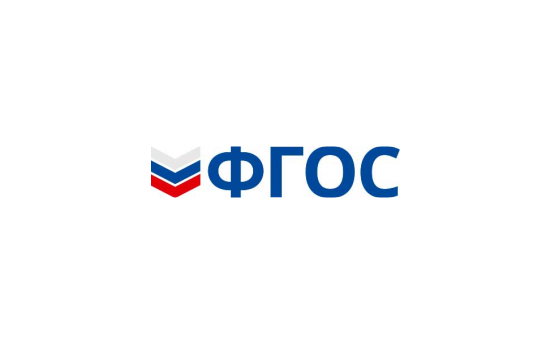 Пояснительная записка к ООП
Раньше содержание пояснительной записки было разным для НОО и ООО. Теперь требования стали едиными. На уровне НОО указывать в записке состав участников образовательных отношений и общие подходы к организации внеурочной деятельности не нужно. А на уровне ООО необходимо добавить общую характеристику программы. Также в в пояснительных записках к ООП НОО и ООО необходимо прописать механизмы реализации программы.
Содержательный раздел ООП
Изменили требования и к структуре содержательного раздела программ. На уровне НОО убрали программу коррекционной работы и программу формирования экологической культуры, здорового и безопасного образа жизни. На уровне ООО вместо программы развития УУД указали программу формирования УУД. Еще дополнили содержательный раздел НОО и ООО рабочими программами учебных модулей.
В итоге, согласно новым стандартам, содержательный раздел ООП НОО и ООО должен содержать:
рабочие программы учебных предметов, учебных курсов, курсов внеурочной деятельности, учебных модулей;
программу формирования УУД;
рабочую программу воспитания.
Также в содержательный раздел программы ООО должна быть включена программа коррекционной работы в том случае, если в школе обучаются дети с ОВЗ.
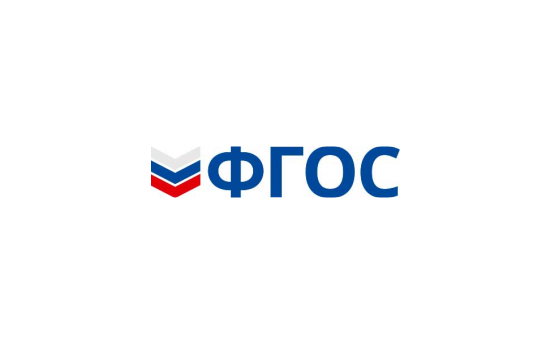 Рабочие программы педагогов
Рабочие программы учебных предметов, учебных курсов, курсов внеурочной деятельности и учебных модулей нужно формировать с учетом рабочей программы воспитания. Тематическое планирование рабочих программ теперь должно включать возможность использования ЭОР и ЦОР по каждой теме. Кроме того, в рабочих программах внеурочной деятельности нужно указывать формы проведения занятий. Подробнее – в таблице ниже.
Требования к рабочим программам
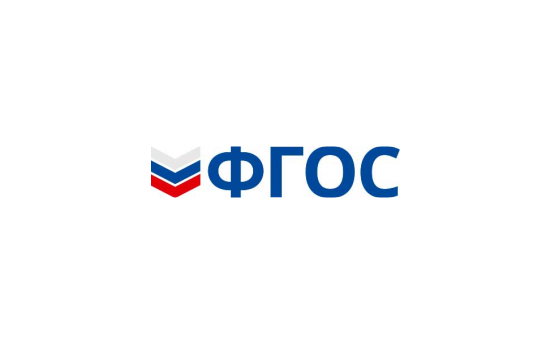 Программа формирования универсальных учебных действий
По новому ФГОС ООО нужно разрабатывать программу формирования УУД, а не программу развития УУД, как это было раньше. То есть теперь программа имеет одинаковое название на уровнях НОО и ООО: «Программа формирования универсальных учебных действий у обучающихся».
Требований к программе формирования УУД стало меньше. Для уровня ООО прописали, что теперь нужно формировать у учеников знания и навыки в области финансовой грамотности и устойчивого развития общества.
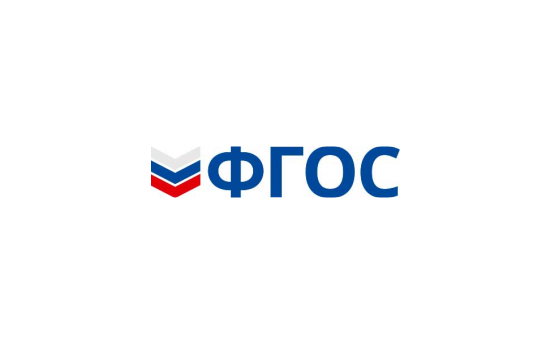 Предметные области и предметы
Новые ФГОС НОО и ООО регламентируют перечень обязательных предметных областей, учебных предметов и учебных модулей.
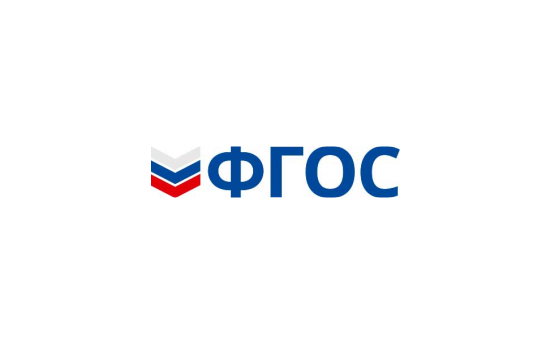 На уровне ООО школы получили право учитывать свои ресурсы и пожелания родителей, чтобы вводить второй иностранный язык, родной язык и литературу/литературное чтение на родном языке. Это позитивное изменение для школ, которые не могут обеспечить качественное изучение этих предметов. Также, чтобы ввести эти предметы, нужны письменные заявления родителей.
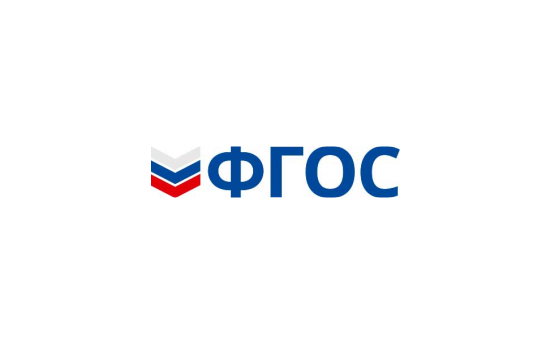 Объем урочной и внеурочной деятельности
Изменили объем часов аудиторной нагрузки: уменьшили верхнюю границу.
Уменьшили объем внеурочной деятельности на уровне НОО. Теперь вместо 1350 можно запланировать до 1320 часов за четыре года.


Ученики с ОВЗ
В разделе «Общие положения» указали, что ФГОС НОО не нужно применять для обучения детей с ОВЗ и интеллектуальными нарушениями. Адаптированные программы на уровне ООО разрабатывают на основе нового ФГОС ООО. Для этого в него внесли вариации предметов. Например, для глухих и слабослышащих можно не включать в программу музыку. При этом для всех детей с ОВЗ вместо физкультуры надо внести адаптивную физкультуру. Если школа увеличивает срок освоения адаптированной программы до шести лет, то объем аудиторных часов не может превышать 6018.
Использование электронных средств обучения, дистанционных технологий
Старый ФГОС таких требований не устанавливал. Теперь новый ФГОС фиксирует право школы применять различные образовательные технологии. Это нововведение поможет школе обосновать перед родителями использование, например, электронного обучения и дистанционных образовательных технологий. При этом, если школьники учатся с использованием дистанционных технологий, школа должна обеспечить их индивидуальным авторизованным доступом ко всем ресурсам. И доступ должен быть как на территории школы, так и за ее пределами.
Деление учеников на группы
Раньше таких норм ФГОС не устанавливал. Новые стандарты НОО и ООО разрешают организовать образовательную деятельность при помощи деления на группы. Обучение в группах можно строить по-разному: с учетом успеваемости, образовательных потребностей и интересов, целей. Это позволит учителям реализовывать дифференцированный подход.
Информационно-образовательная среда
Согласно старым ФГОС у учеников в школьной библиотеке должен быть доступ к информационным интернет-ресурсам, коллекциям медиаресурсов. Сейчас новые ФГОС определяют, что доступ к информационно-образовательной среде должен быть у каждого ученика и родителя или законного представителя в течение всего периода обучения.

Оснащение кабинетов
Старые ФГОС предъявляли общие требования к оснащению кабинетов. Новые ФГОС ООО установили требования к оснащению кабинетов по отдельным предметным областям. Например, в кабинетах естественно-научного цикла должны быть комплекты специального лабораторного оборудования.
Психолого-педагогические условия
В новых ФГОС требований к психолого-педагогическим условиям стало больше. При этом акцент сделан на социально-психологической адаптации к школе. Также описали порядок, по которому следует проводить психолого-педагогическое сопровождение участников образовательных отношений.
Повышение квалификации педагогов
Старые ФГОС четко определяли, что повышать квалификацию педагоги должны не реже чем раз в три года. Новые ФГОС эту норму исключили. В Законе об образовании по-прежнему закреплено, что педагог может проходить дополнительное профессиональное образование раз в три года и обязан систематически повышать квалификацию. Но указания, как часто он должен это делать, теперь нет.
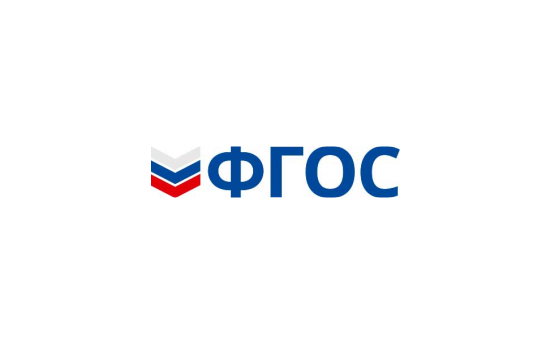